Юрий Богатырев г. Новосибирск
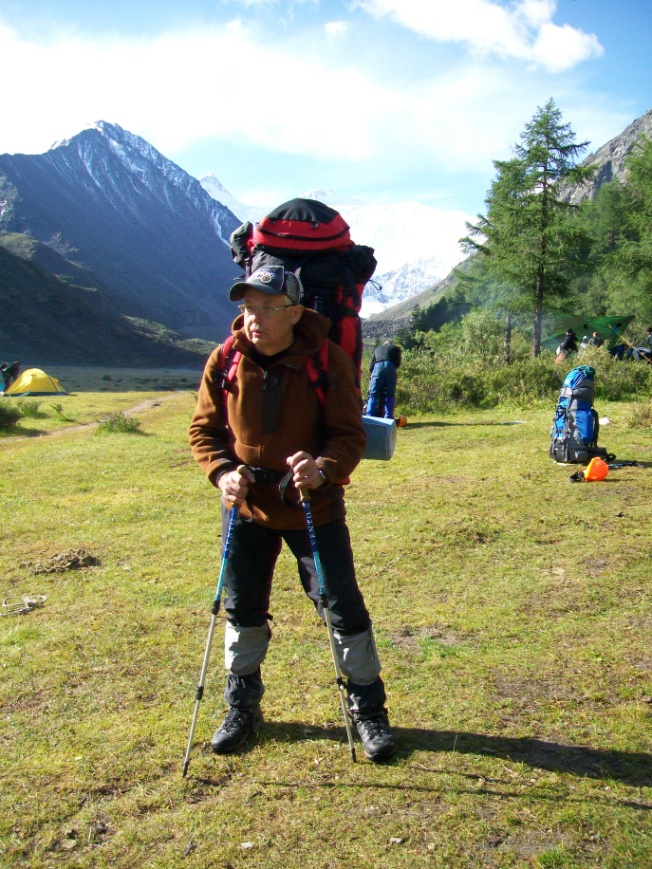 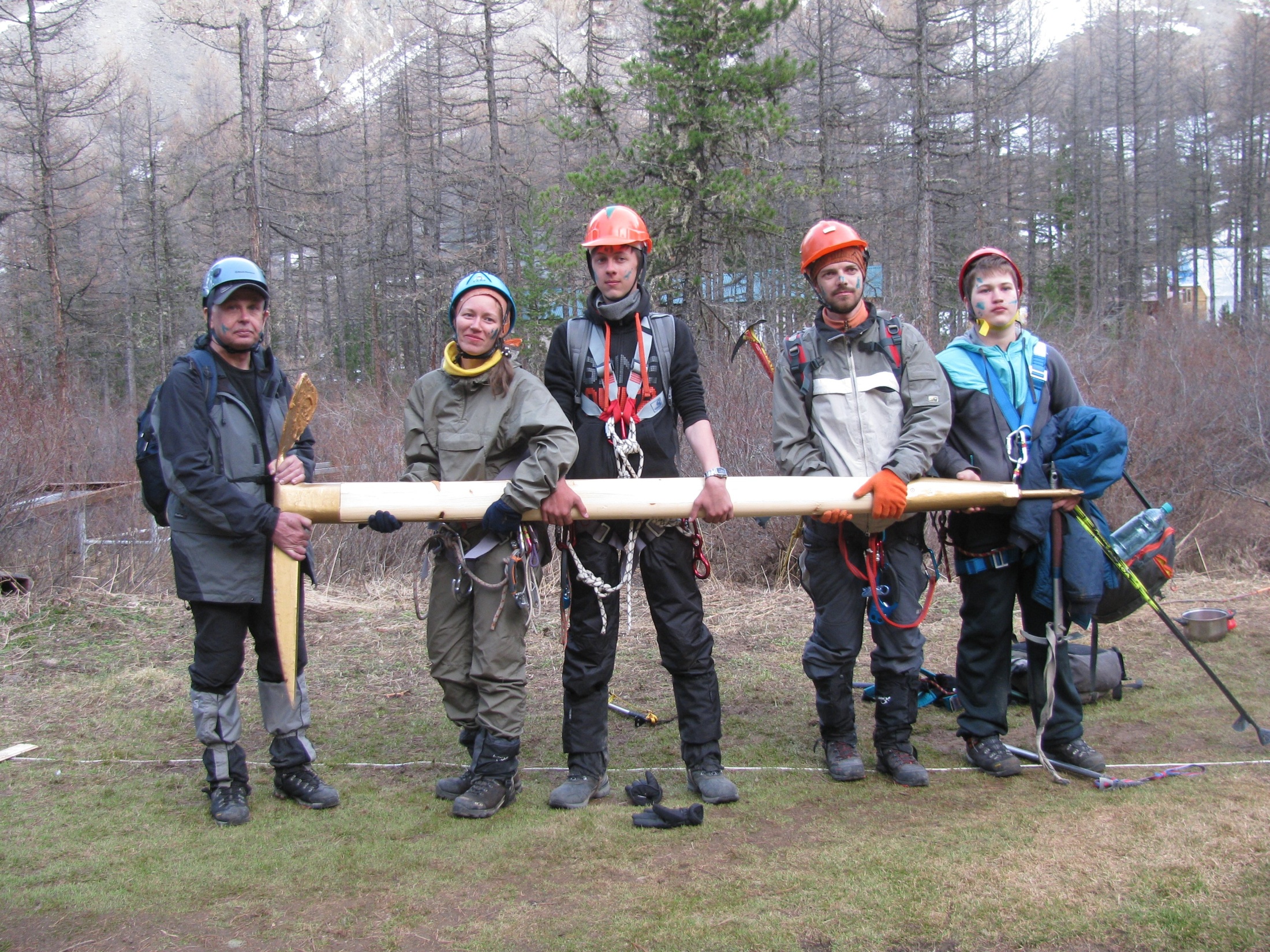 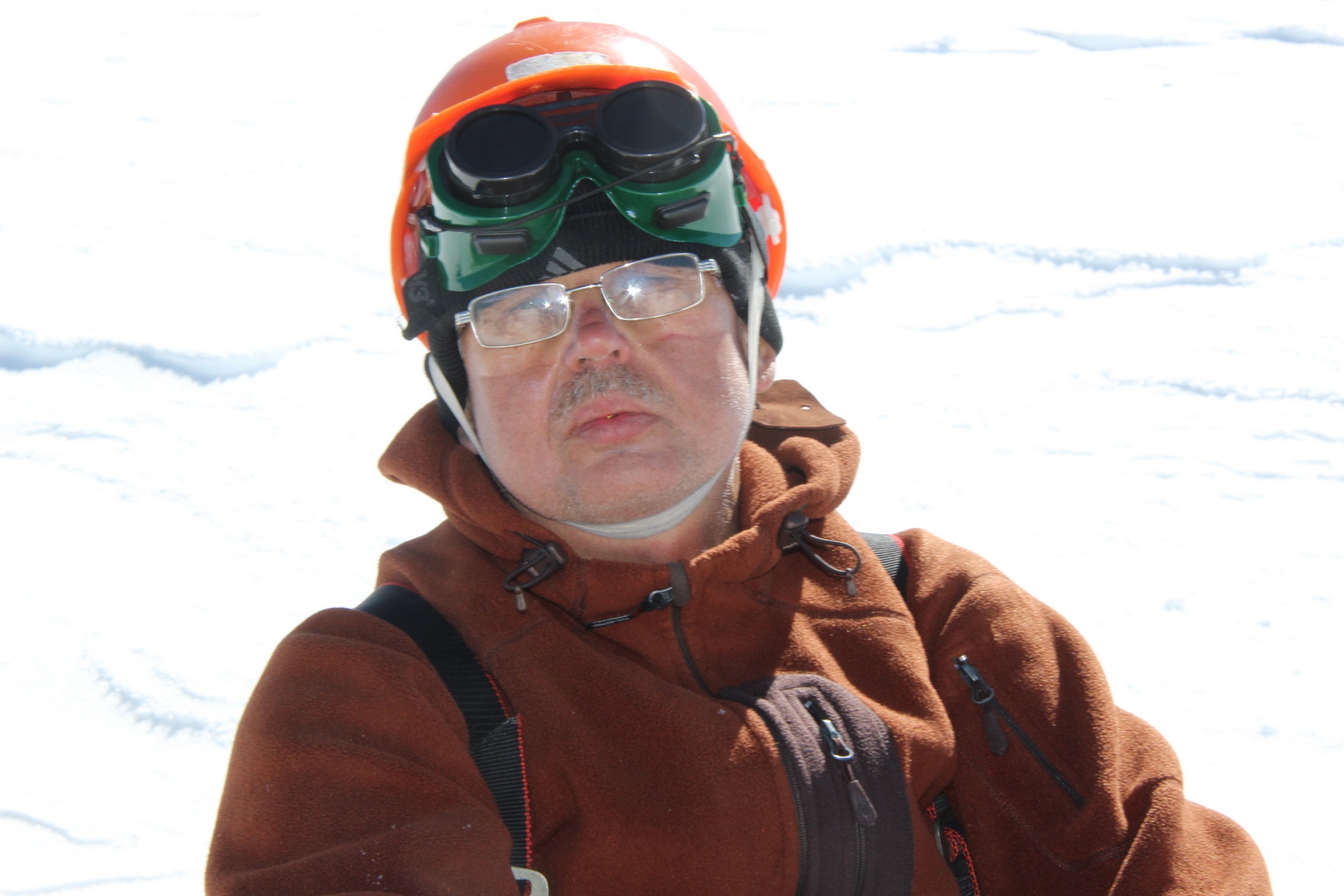 Получен результат – 
ушли гусиные лапки
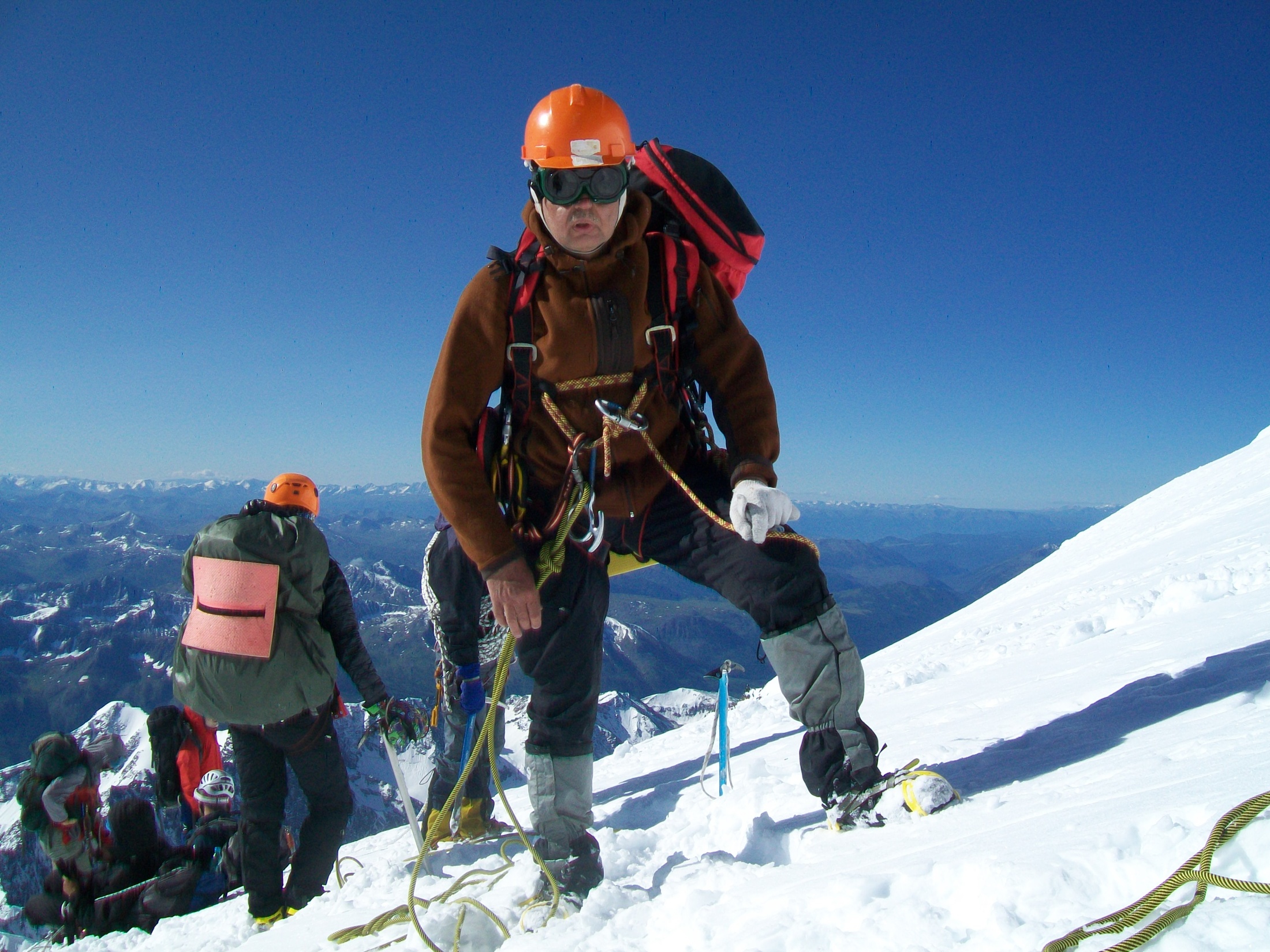 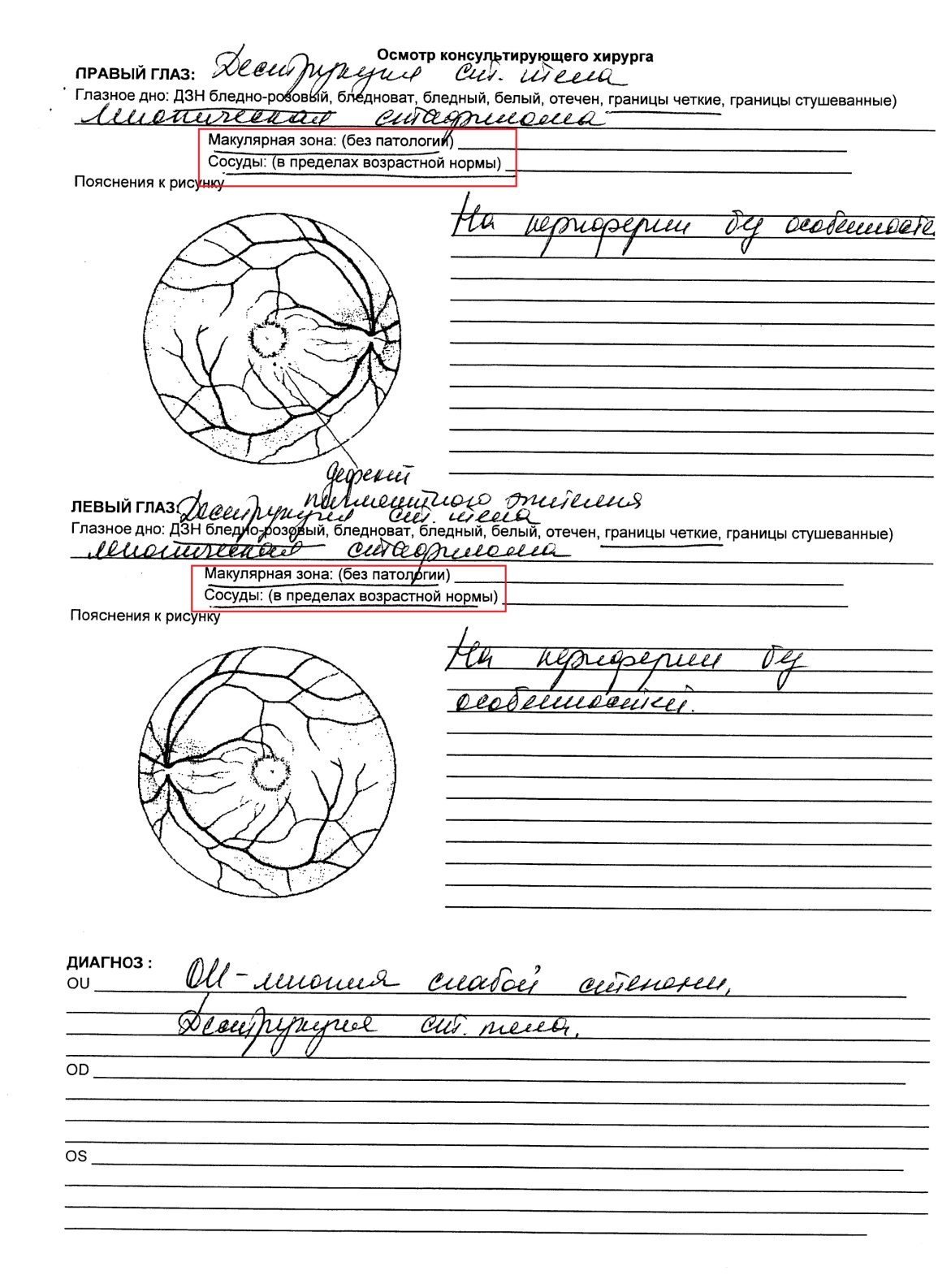 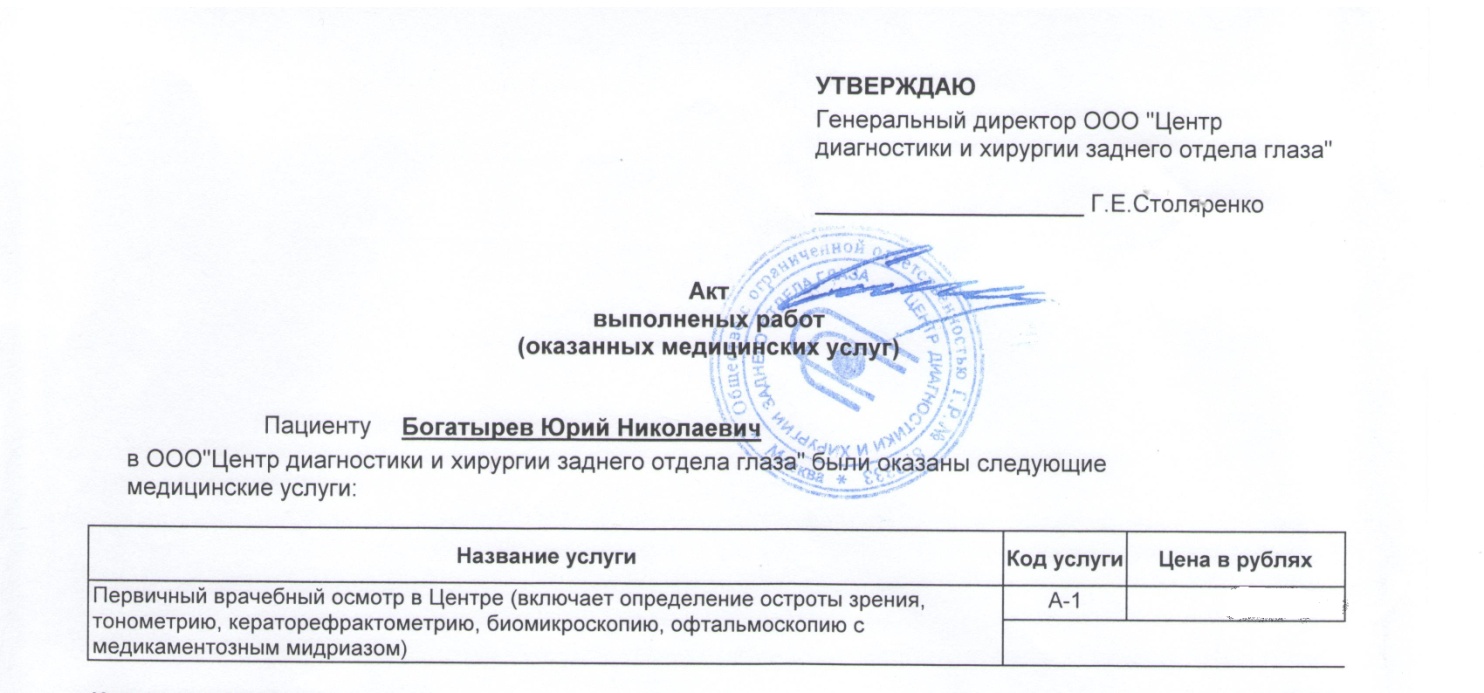 Макулярная зона: без патологии
Сосуды: в пределах возрастной нормы
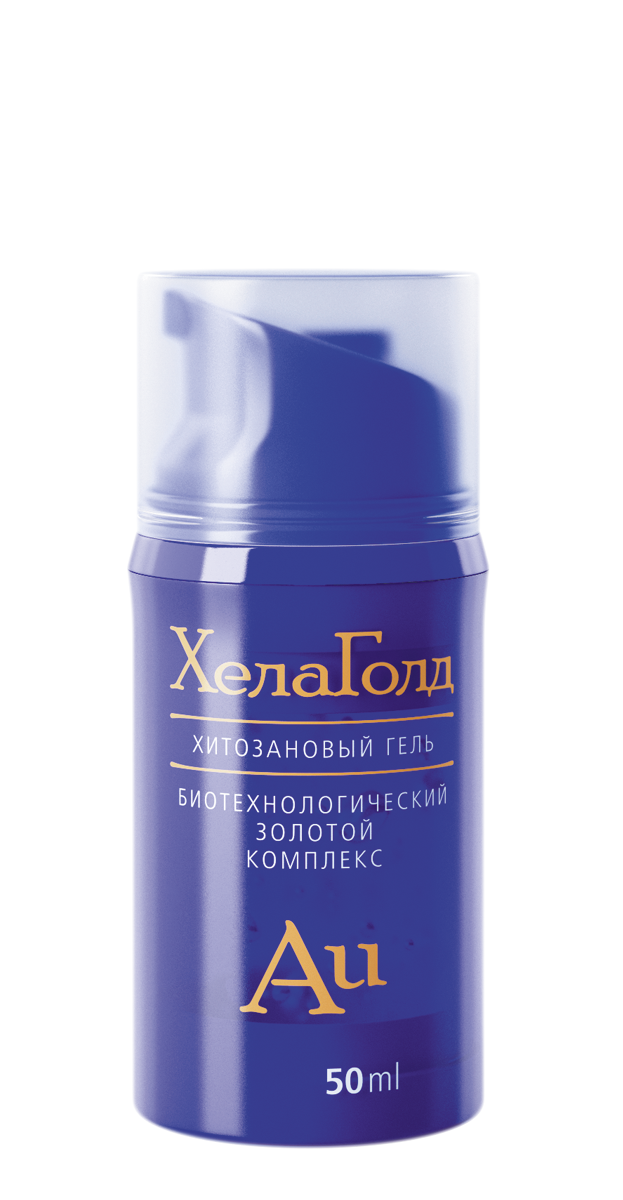 Использовал только ХелаГолд